Introducing Music
Victorian Curriculum F–10
Released in September 2015 as a central component of the Education State
Provides a stable foundation for the development and implementation of whole-school teaching and learning programs
The Victorian Curriculum F–10 incorporates the Australian Curriculum and reflects Victorian priorities and standards
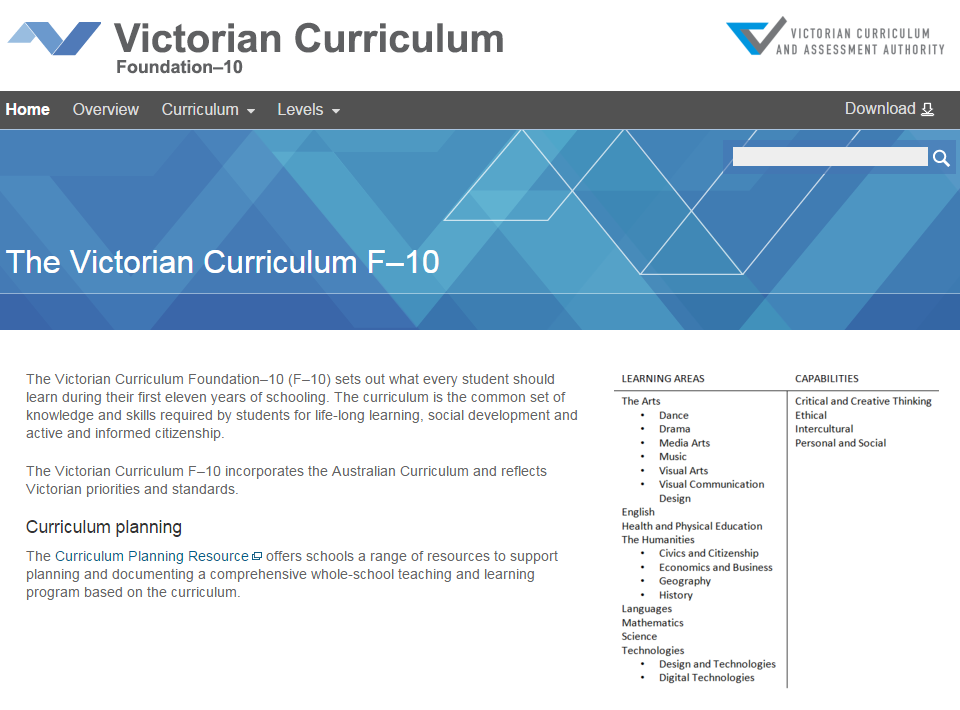 http://victoriancurriculum.vcaa.vic.edu.au/
Aims
The Music curriculum aims to develop students’:
confidence to be creative, innovative, thoughtful, skillful and informed musicians
skills to listen, improvise, compose, interpret, perform, and respond with intent and purpose
aesthetic knowledge and respect for music and music practices across global communities, cultures and musical traditions
understanding of music as an aural art form, its relationship with other arts forms  and contributions to cultures and societies.
Structure
Strands
Achievement standards
The first achievement standard is at Foundation and then at Levels 2, 4, 6, 8 and 10. 
  A curriculum for students with disabilities is provided in this learning area
Key messages
Each Arts discipline is based on two overarching principles:
students learn as artist and as audience
students learn through making and responding

The achievement standard in Foundation reflects the advice in Victorian Curriculum F–10: Revised curriculum planning and reporting guidelines about the importance of the Arts in the early years of schooling

Music is learned through developing skills and knowledge associated with the elements of music. Musical ideas are conceived, organised and shaped by aspects and combinations of rhythm, pitch, dynamics and expression, form and structure, timbre and texture.